‹#›
Introduction to Q&C and linear models revisited
58I Lab and Prof Skills II Quantitative and Computational skills
‹#›
Lecture Overview
Introduction to Q&C skills strand
Q&C skills strand in 58I
Data Skills in degree program - roadmap
Linear models revisited
Stage 1 - revision, brief!
Linear models - what are they?
Revisiting regression, t-tests and ANOVA as linear models
‹#›
Learning Objectives for 58I
To be able to generate a testable hypothesis.
To design and conduct experiments to test this hypothesis, with appropriate controls.
To have practical experience of a range of techniques relevant to the discipline.
To work effectively within a team.
To be able to write a scientific report based on practical work.
To communicate scientific information and ideas in the form of a variety of media to a variety of audiences.
To use appropriate graphical methods to produce data figures with appropriately detailed legends.
To use relevant statistical or other analytical methods to analyse data.
To research scientific literature in a given area, and write an extended and well-structured account.
Assessment of Q&C:  Express competency in Experimental Design and Bioscience Techniques (and elsewhere). There is no additional assessment.
‹#›
Topics covered in 58I Q&C
Impossible to cover everything you might ever need!
Chosen topics are: foundational, follow stage 1 well, widely applicable (in this module and beyond), transferable conceptually:
Generalised Linear Models: 
Non-linear Models (non-linear regression)

Methods which are very specific to the Experimental Design / Bioscience Technique taken are covered in that option. Talk to your project leader.
‹#›
Data Skills are reproducible actions with data
Reproducibly
Simulate
Explore
Transform
Tidy
Model
Import
Report
Based on Wickham, H. & Grolemund, G. (2016)
[Speaker Notes: Schematic of the data analysis pipeline. Data are simulated or imported, then tidied, transformed, explored, modelled and report upon.
All of this should be reproducible - i.e., scripted]
‹#›
ROADMAP: Stage 1
Introductory
Simple plots: histograms
Normality testing
Summary stats
Everything scripted
Code commenting
Organisation of analysis
ranking, logging
Abstraction
Reproducibly
Fundamental concepts in hypothesis testing
CI, Linear models (t-tests, ANOVA, regression), correlation

Multiple comparison

Selection: Assumptions
Model fit: not really
Simulate
Explore
What ‘tidy’ data are but little tidying. 

Changing variable names and types
Factor levels
Wide to long reshaping
Transform
Tidy
Model
Import
Report
From files - all but unusually complex 
.txt, .xlsx, .csv, .sav, .dta

Relative paths 
Separators
…..and more
“significance, direction, magnitude”
Figures: legends, saving 
Not fully reproducibly
[Speaker Notes: Schematic of the data analysis pipeline with stage one topics annotated on to each of:  reproducible, simulate, import, tidy, transform, explore, model and report upon.
Stage 1 annotations.
Reproducible: Everything scripted, Code commenting,Organisation of analysis.
Simulate: little coverage but Autumn maths covered abstraction (expression of a complex biological system mathematically).
Import: From files - all but unusually complex for example txt, .xlsx, .csv, .sav, .dta; also Relative paths, Separators etc.
Tidy: concept of tidy data covered, changing variable names, types and altering factor levels. Reshaping data from wide to long.
Transform: little coverage but included ranking and logging.
Explore: Simple plots such as histograms, Normality testing, Summary stats.
Model: Fundamental concepts in hypothesis testing, CI, Linear models (t-tests, ANOVA, regression), correlation, Multiple comparison.
Report: “significance, direction, magnitude”; Figures: legends, saving.]
‹#›
Depending on options:
ProportionsZ score standardisationCoefficient of variationLog to base 2Subtraction of noise/backgroundScaling/reversing experimental steps
PCR Relative quantification
RPKM quantification
Introductory
Stage 2
Intermediate
Depending on options:
Abstraction
Running and interpreting particular models
Reproducibly
Simulate
Explore
Explicitly:
Stage 1 tests in LM framework (increased conceptual complexity)
More LM
GLM - Binomial and Poisson
Odds ratios
Deviance measures of fit
More on Multiple comparisons
Non-linear regression

Depending on options:
Mixed models
FDR
GWAS
bootstrapping
Inevitably
Transform
Tidy
Model
Import
Report
Multi panel figures
Complex domain specific figures
[Speaker Notes: Schematic of the data analysis pipeline with stage two topics annotated on to each of:  reproducibly, simulate, import, tidy, transform, explore, model and report upon.
Stage 1 annotations.
Reproducible: Everything scripted, Code commenting,Organisation of analysis.
Simulate: running and interpreting of particular models
Import: 
Tidy: for example identification and removal of outliers.
Transform: Depends on options but may include Proportions, Z score standardisation, Coefficient of variation, Log to base 2, Subtraction of noise/background, Scaling/reversing experimental steps, PCR Relative quantification, RPKM quantification
Explore:
Model: Stage 1 tests in LM framework (increased conceptual complexity), More LM, GLM - Binomial and Poisson, Odds ratios, Deviance measures of fit, More on Multiple comparisons, Non-linear regression and depending on options, mixed models, FDR
GWAS
Report: mutlipanel figures and more complex domain-specific plots depending on options]
‹#›
The rationale for scripting analysis
Experiments
(tests of ideas)
Reproducibly: protocol, lab book
Reproducibly: scripting
Experimental design
Interpret and report
Explanatory variables
Choose / set / manipulate
Response variables
measure
Analyse
Visualise
‹#›
Why R?
It’s a good choice but not the only option.
R caters to “users who do not see themselves as programmers, but then allows them to slide gradually into programming”
Community, active, relatively diverse
Language designed for data analysis and visualisation so makes those easy
Open source, Free, 
Reproducibility - R markdown, R’s “killer feature”
‹#›
Stage 1 Revision: experiments and analysis
Something we measure
Can be explained by
Some things we control, choose or set
Response variable

Dependent variable
The ‘y’ s
Relationship
Predictor variables

Independent variable(s)
The ‘x’ s
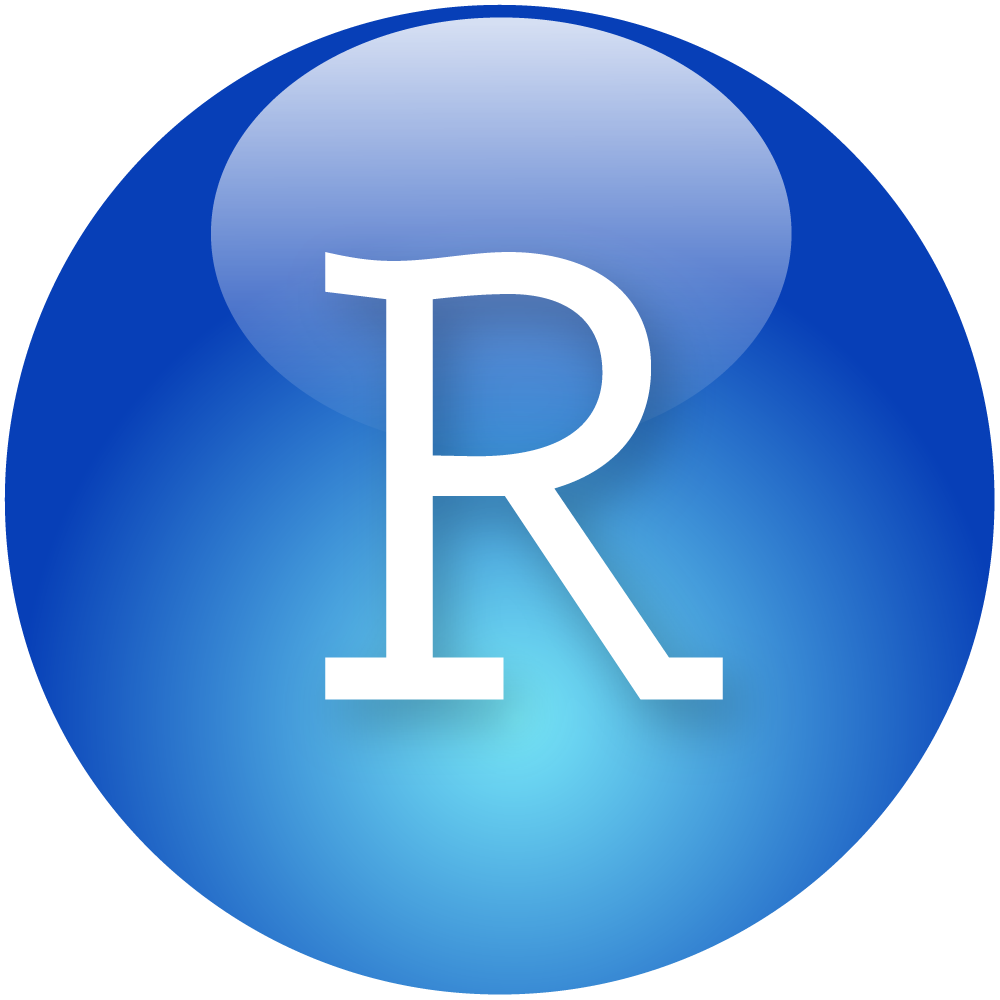 function(y ~ x)
function(y ~ x1 * x2)
‹#›
Stage 1 Revision: experiments and analysis
Something we measure
Can be explained by
Some things we control, choose or set
Response variable

Normally distributed
Relationship

Linear
Predictor variables

Continuous: regressionCategories: t-test, ANOVA
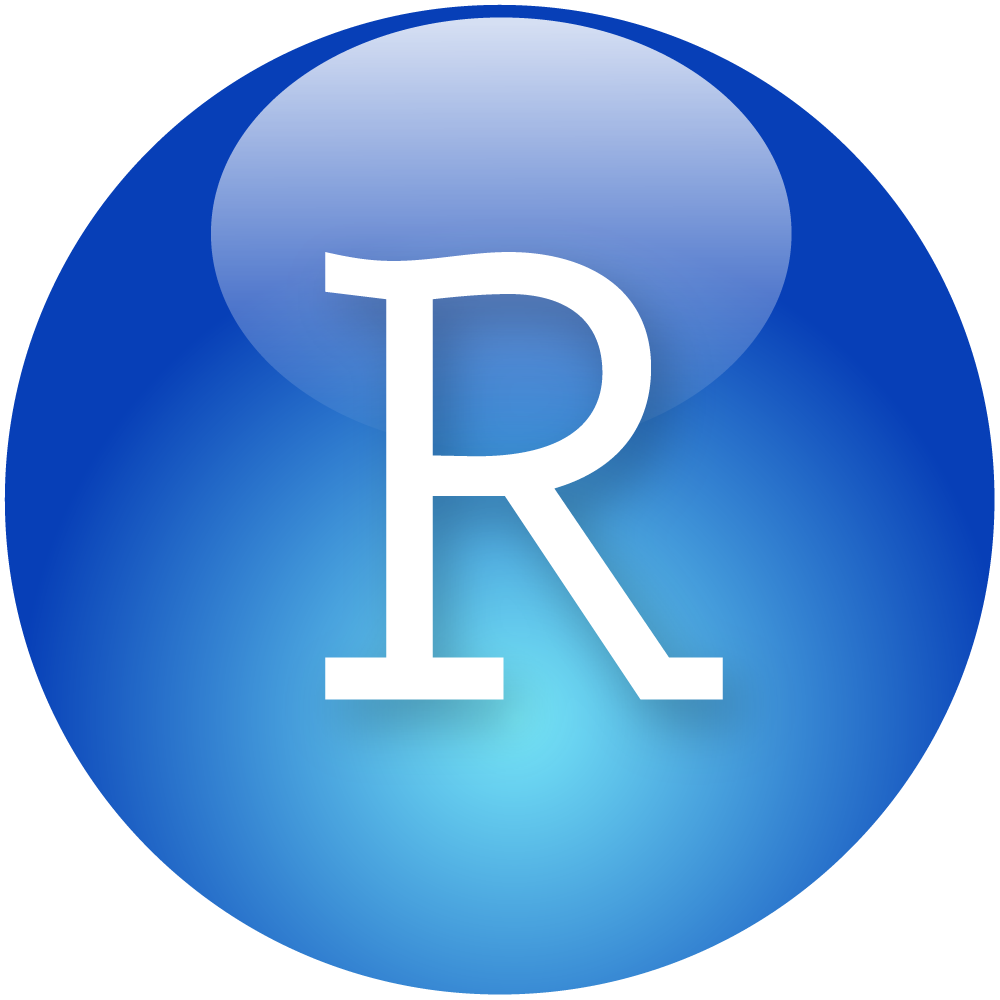 function(y ~ x)
function(y ~ x1 * x2)
‹#›
Contact time: 1 lecture + 4 workshops
Lecture 1 : Linear models revisited (ER)
Workshop 1: Linear Models (ER)
T-tests, ANOVA and regression are used when we have a continuous response variable. We revisit these using a linear modelling framework. This means using a single function `lm()` rather than three different ones and enhancing our understanding of the concepts underlying the tests.
Workshop 2: Generalised Linear Models for Poisson distributed data (ER)
Workshop 3: Generalised Linear Models for Binomially distributed data (ER)
Workshop 4: Non-linear regression and dynamics (JWP)
‹#›
Lecture Overview
Introduction to Q&C skills strand
Q&C skills strand in 58I ✔
Data Skills in degree program - roadmap ✔
Linear models revisited
Stage 1 - revision, brief! ✔
Linear models - what are they? ←
Revisiting regression, t-tests and ANOVA as linear models
‹#›
Learning objectives
By actively following this lecture and undertaking the exercises in workshop 1 the successful student will be able to:
Explain the the link between t-tests, ANOVA and regression
Appropriately apply linear models using lm()
Interpret the results using summary() and anova() and relate them to the outputs of t.test() and aov()
‹#›
What are linear models?
Something you have already met!
Equation to explain, with a linear relationship, one response variable with one or more explanatory variables: y = ax1 + bx2 +....
‹#›
Key points
T-tests, ANOVA and regression are fundamentally the same, collectively called  ‘general linear models’. They can be carried out in R with lm()
There are other linear models too
The concept can be extended to ‘generalised linear models’ for different types of response. Generalised linear models are carried out in R with glm()
The output of lm() looks more complex, at first, than the outputs of t.test() and aov()
The output of glm() is like that for lm(). So we will revisit regression, t-tests and ANOVA using lm() to help you understand the output.
‹#›
Revisiting: Regression - this is exactly as last year!
Concentration of juvenile  hormone (JH) and mandible length in stag beetles
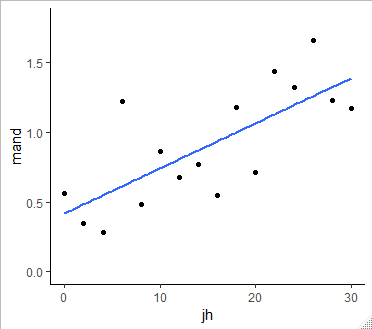 mod <- lm(data = stag, mand ~ jh)
‹#›
Revisiting: Regression - this is exactly as last year!
mod <- lm(data = stag, mand ~ jh)
summary(mod)
Call:
lm(formula = mand ~ jh, data = stag)

Residuals:
     Min       1Q   Median       3Q      Max 
-0.38604 -0.20281 -0.09751  0.15034  0.60690 

Coefficients:
            Estimate Std. Error t value Pr(>|t|)   
(Intercept) 0.419338   0.139429   3.008  0.00941 **
jh          0.032294   0.007919   4.078  0.00113 **
---
Signif. codes:  0 ‘***’ 0.001 ‘**’ 0.01 ‘*’ 0.05 ‘.’ 0.1 ‘ ’ 1

Residual standard error: 0.292 on 14 degrees of freedom
Multiple R-squared:  0.5429,	Adjusted R-squared:  0.5103 
F-statistic: 16.63 on 1 and 14 DF,  p-value: 0.00113
‹#›
Revisiting: Regression - this is exactly as last year!
mand = 0.42 + 0.03*jh
mod <- lm(data = stag, mand ~ jh)
summary(mod)
Call:
lm(formula = mand ~ jh, data = stag)

Residuals:
     Min       1Q   Median       3Q      Max 
-0.38604 -0.20281 -0.09751  0.15034  0.60690 

Coefficients:
            Estimate Std. Error t value Pr(>|t|)   
(Intercept) 0.419338   0.139429   3.008  0.00941 **
jh          0.032294   0.007919   4.078  0.00113 **
---
Signif. codes:  0 ‘***’ 0.001 ‘**’ 0.01 ‘*’ 0.05 ‘.’ 0.1 ‘ ’ 1

Residual standard error: 0.292 on 14 degrees of freedom
Multiple R-squared:  0.5429,	Adjusted R-squared:  0.5103 
F-statistic: 16.63 on 1 and 14 DF,  p-value: 0.00113
Intercept

Slope

Test of intercept
Test of slope


% of variation in y explained by x “model fit”


Test of model
‹#›
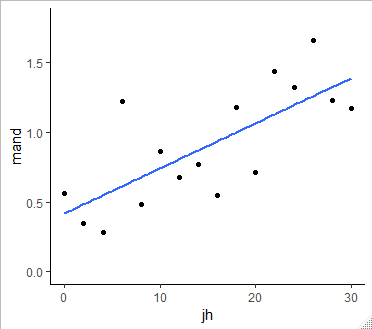 Revisiting: Regression - this is exactly as last year!
mod <- lm(data = stag, mand ~ jh)
summary(mod)
Call:
lm(formula = mand ~ jh, data = stag)

Residuals:
     Min       1Q   Median       3Q      Max 
-0.38604 -0.20281 -0.09751  0.15034  0.60690 

Coefficients:
            Estimate Std. Error t value Pr(>|t|)   
(Intercept) 0.419338   0.139429   3.008  0.00941 **
jh          0.032294   0.007919   4.078  0.00113 **
---
Signif. codes:  0 ‘***’ 0.001 ‘**’ 0.01 ‘*’ 0.05 ‘.’ 0.1 ‘ ’ 1

Residual standard error: 0.292 on 14 degrees of freedom
Multiple R-squared:  0.5429,	Adjusted R-squared:  0.5103 
F-statistic: 16.63 on 1 and 14 DF,  p-value: 0.00113
0.03
Intercept


   
Slope
1
0.42
‹#›
Revisiting: Regression - this is exactly as last year!
P value for slope of single variable
=
P value of whole model


This will not be true for more for
i) one-way anova with more than 2 gps
ii) two-way anova
iii) other linear models
When only one continuous variable after the ~


….
mod <- lm(data = stag, mand ~ jh)
summary(mod)
Call:
lm(formula = mand ~ jh, data = stag)

Residuals:
     Min       1Q   Median       3Q      Max 
-0.38604 -0.20281 -0.09751  0.15034  0.60690 

Coefficients:
            Estimate Std. Error t value Pr(>|t|)   
(Intercept) 0.419338   0.139429   3.008  0.00941 **
jh          0.032294   0.007919   4.078  0.00113 **
---
Signif. codes:  0 ‘***’ 0.001 ‘**’ 0.01 ‘*’ 0.05 ‘.’ 0.1 ‘ ’ 1

Residual standard error: 0.292 on 14 degrees of freedom
Multiple R-squared:  0.5429,	Adjusted R-squared:  0.5103 
F-statistic: 16.63 on 1 and 14 DF,  p-value: 0.00113
‹#›
Revisiting: two-sample t-test using t.test()
t.test(y ~ x, data = mydata, var.equal = T)
Example 1 from 17C. 
Is there a significant difference between the masses of male and female chaffinches?
t.test(mass ~ sex, data = chaff, var.equal = T)

	Two Sample t-test
data:  mass by sex
t = -2.6471, df = 38, p-value = 0.01175
alternative hypothesis: true difference in means is not equal to 0
95 percent confidence interval:
 -3.167734 -0.422266
sample estimates:
mean in group females   mean in group males 
               20.480                22.275
t.test(adiponectin ~ treatment, data = adip, var.equal = T)
    	
       Two Sample t-test
data:  adiponectin by treatment
t = -3.2728, df = 28, p-value = 0.00283
alternative hypothesis: true difference in means is not equal to 0
95 percent confidence interval:
 -3.1910762 -0.7342571
sample estimates:
  mean in group control mean in group nicotinic 
               5.546000                7.508667
Example 2 from 08C. 
Does treatment with Nicotinic acid affect adiponectin secretion compared to control treatment?
‹#›
Revisiting: two-sample t-test using t.test()
t.test(y ~ x, data = mydata, var.equal = T)
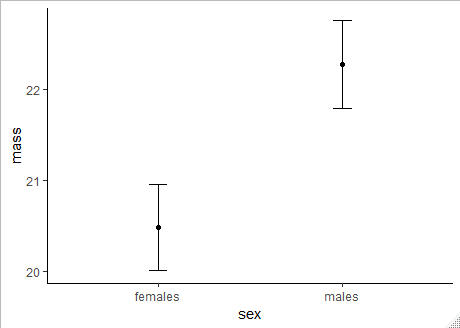 t.test(mass ~ sex, data = chaff, paired = F, var.equal = T)

	Two Sample t-test
data:  mass by sex
t = -2.6471, df = 38, p-value = 0.01175
alternative hypothesis: true difference in means is not equal to 0
95 percent confidence interval:
 -3.167734 -0.422266
sample estimates:
mean in group females   mean in group males 
               20.480                22.275
The means are significantly different

Alternative way to state:
Sex has a significant effect on mass
[Speaker Notes: Y-axis not ideal for reports but will make it easier to explain the lm() in a moment]
‹#›
Revisiting: Comparing t.test() with lm()
Using t.test
t.test(mass ~ sex, data = chaff, paired = F, var.equal = T)

	Two Sample t-test
data:  mass by sex
t = -2.6471, df = 38, p-value = 0.01175
alternative hypothesis: true difference in means is not equal to 0
95 percent confidence interval:
 -3.167734 -0.422266
sample estimates:
mean in group females   mean in group males 
               20.480                22.275
Output of lm() to do a t-test looks the same as the output of lm() to do a regression.
Mathematically the same thing!
Using lm()
mod <- lm(mass ~ sex, data = chaff)
summary(mod)
Call:
lm(formula = mass ~ sex, data = chaff)

Residuals:
    Min      1Q  Median      3Q     Max 
-5.2750 -1.7000 -0.3775  1.6200  4.1250 

Coefficients:
            Estimate Std. Error t value Pr(>|t|)    
(Intercept)  20.4800     0.4795  42.712   <2e-16 ***
sexmales      1.7950     0.6781   2.647   0.0118 *  
---
Signif. codes:  0 ‘***’ 0.001 ‘**’ 0.01 ‘*’ 0.05 ‘.’ 0.1 ‘ ’ 1

Residual standard error: 2.144 on 38 degrees of freedom
Multiple R-squared:  0.1557,	Adjusted R-squared:  0.1335 
F-statistic: 7.007 on 1 and 38 DF,  p-value: 0.01175
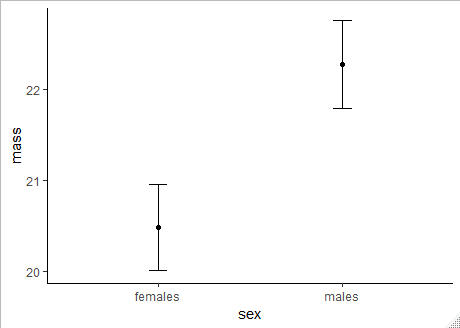 Difference is significant
[Speaker Notes: Y-axis not ideal for reports but will make it easier to explain the lm()]
‹#›
Revisiting: Comparing t.test() with lm()
Using t.test
t.test(mass ~ sex, data = chaff, paired = F, var.equal = T)

	Two Sample t-test
data:  mass by sex
t = -2.6471, df = 38, p-value = 0.01175
alternative hypothesis: true difference in means is not equal to 0
95 percent confidence interval:
 -3.167734 -0.422266
sample estimates:
mean in group females   mean in group males 
               20.480                22.275
Intercept is mean of ‘lowest’ level of factor

I.e., equivalent to x = 0 in regression
Using lm()
mod <- lm(mass ~ sex, data = chaff)
summary(mod)
Call:
lm(formula = mass ~ sex, data = chaff)

Residuals:
    Min      1Q  Median      3Q     Max 
-5.2750 -1.7000 -0.3775  1.6200  4.1250 

Coefficients:
            Estimate Std. Error t value Pr(>|t|)    
(Intercept)  20.4800     0.4795  42.712   <2e-16 ***
sexmales      1.7950     0.6781   2.647   0.0118 *  
---
Signif. codes:  0 ‘***’ 0.001 ‘**’ 0.01 ‘*’ 0.05 ‘.’ 0.1 ‘ ’ 1

Residual standard error: 2.144 on 38 degrees of freedom
Multiple R-squared:  0.1557,	Adjusted R-squared:  0.1335 
F-statistic: 7.007 on 1 and 38 DF,  p-value: 0.01175
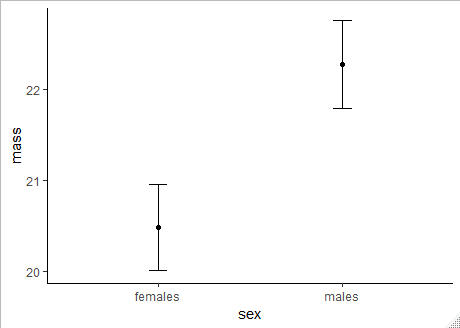 Female mean sig diff from 0. Not important
[Speaker Notes: Y-axis not ideal for reports but will make it easier to explain the lm()]
‹#›
Revisiting: Comparing t.test() with lm()
Using t.test
t.test(mass ~ sex, data = chaff, paired = F, var.equal = T)

	Two Sample t-test
data:  mass by sex
t = -2.6471, df = 38, p-value = 0.01175
alternative hypothesis: true difference in means is not equal to 0
95 percent confidence interval:
 -3.167734 -0.422266
sample estimates:
mean in group females   mean in group males 
               20.480                22.275
Difference between intercept and next level (i.e., the slope)

I.e., Changing x by 1 unit makes y go up by the value of slope
Using lm()
mod <- lm(mass ~ sex, data = chaff)
summary(mod)
Call:
lm(formula = mass ~ sex, data = chaff)

Residuals:
    Min      1Q  Median      3Q     Max 
-5.2750 -1.7000 -0.3775  1.6200  4.1250 

Coefficients:
            Estimate Std. Error t value Pr(>|t|)    
(Intercept)  20.4800     0.4795  42.712   <2e-16 ***
sexmales      1.7950     0.6781   2.647   0.0118 *  
---
Signif. codes:  0 ‘***’ 0.001 ‘**’ 0.01 ‘*’ 0.05 ‘.’ 0.1 ‘ ’ 1

Residual standard error: 2.144 on 38 degrees of freedom
Multiple R-squared:  0.1557,	Adjusted R-squared:  0.1335 
F-statistic: 7.007 on 1 and 38 DF,  p-value: 0.01175
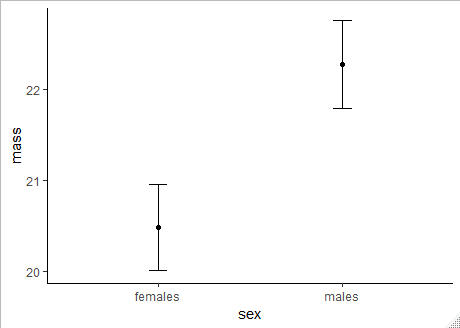 Difference is significant
[Speaker Notes: Y-axis not ideal for reports but will make it easier to explain the lm()]
‹#›
Why use lm()?
Extendable! These are particular cases but a linear models include any number of continuous and categorical explanatory variables.
‹#›
Why use lm()?
For example...
‹#›
Revisiting: One-way ANOVA
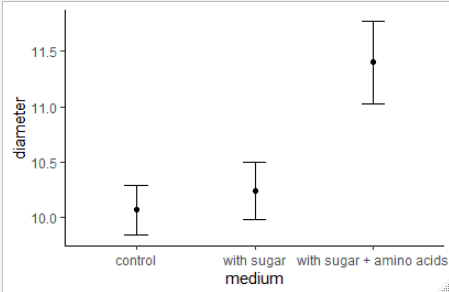 mod <- aov(y ~ x, data = mydata)summary(mod)
modc <- aov(diameter ~ medium, data = culture)
summary(modc)
            Df Sum Sq Mean Sq F value  Pr(>F)   
medium       2 10.495  5.2473  6.1129 0.00646 **
Residuals   27 23.177  0.8584                   
---
Signif. codes:  0 ‘***’ 0.001 ‘**’ 0.01 ‘*’ 0.05 ‘.’ 0.1 ‘ ’ 1
[Speaker Notes: Y-axis not ideal for reports but will make it easier to explain the lm()]
‹#›
Revisiting: One-way ANOVA
Using aov()
modc <- aov(diameter ~ medium, data = culture)
summary(modc)
            Df Sum Sq Mean Sq F value  Pr(>F)   
medium       2 10.495  5.2473  6.1129 0.00646 **
Residuals   27 23.177  0.8584                   
---
Signif. codes:  0 ‘***’ 0.001 ‘**’ 0.01 ‘*’ 0.05 ‘.’ 0.1 ‘ ’ 1
Using lm()
modl <- lm(diameter ~ medium, data = culture)
summary(modl)
lm(formula = diameter ~ medium, data = culture)

Residuals:
   Min     1Q Median     3Q    Max 
-1.541 -0.700 -0.080  0.424  1.949 

Coefficients:
                               Estimate Std. Error t value Pr(>|t|)    
(Intercept)                     10.0700     0.2930  34.370  < 2e-16 ***
mediumwith sugar                 0.1700     0.4143   0.410  0.68483    
mediumwith sugar + amino acids   1.3310     0.4143   3.212  0.00339 ** 
---
Signif. codes:  0 ‘***’ 0.001 ‘**’ 0.01 ‘*’ 0.05 ‘.’ 0.1 ‘ ’ 1

Residual standard error: 0.9265 on 27 degrees of freedom
Multiple R-squared:  0.3117,	Adjusted R-squared:  0.2607 
F-statistic: 6.113 on 2 and 27 DF,  p-value: 0.00646
‹#›
Revisiting: One-way ANOVA
Using aov()
modc <- aov(diameter ~ medium, data = culture)
summary(modc)
            Df Sum Sq Mean Sq F value  Pr(>F)   
medium       2 10.495  5.2473  6.1129 0.00646 **
Residuals   27 23.177  0.8584                   
---
Signif. codes:  0 ‘***’ 0.001 ‘**’ 0.01 ‘*’ 0.05 ‘.’ 0.1 ‘ ’ 1
Intercept is mean of ‘lowest’ level of factor

I.e., equivalent to x = 0 in regression
Using lm()
modl <- lm(diameter ~ medium, data = culture)
summary(modl)
lm(formula = diameter ~ medium, data = culture)

Residuals:
   Min     1Q Median     3Q    Max 
-1.541 -0.700 -0.080  0.424  1.949 

Coefficients:
                               Estimate Std. Error t value Pr(>|t|)    
(Intercept)                     10.0700     0.2930  34.370  < 2e-16 ***
mediumwith sugar                 0.1700     0.4143   0.410  0.68483    
mediumwith sugar + amino acids   1.3310     0.4143   3.212  0.00339 ** 
---
Signif. codes:  0 ‘***’ 0.001 ‘**’ 0.01 ‘*’ 0.05 ‘.’ 0.1 ‘ ’ 1

Residual standard error: 0.9265 on 27 degrees of freedom
Multiple R-squared:  0.3117,	Adjusted R-squared:  0.2607 
F-statistic: 6.113 on 2 and 27 DF,  p-value: 0.00646
Control mean sig diff from 0. Not important
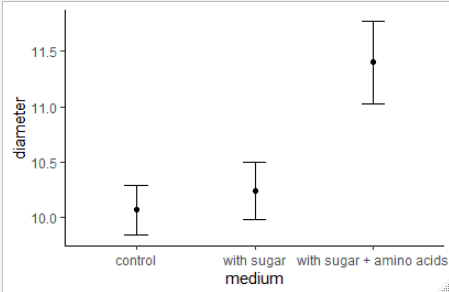 [Speaker Notes: Y-axis not ideal for reports but will make it easier to explain the lm()]
‹#›
Revisiting: One-way ANOVA
Using aov()
modc <- aov(diameter ~ medium, data = culture)
summary(modc)
            Df Sum Sq Mean Sq F value  Pr(>F)   
medium       2 10.495  5.2473  6.1129 0.00646 **
Residuals   27 23.177  0.8584                   
---
Signif. codes:  0 ‘***’ 0.001 ‘**’ 0.01 ‘*’ 0.05 ‘.’ 0.1 ‘ ’ 1
Difference between intercept and next level
Using lm()
modl <- lm(diameter ~ medium, data = culture)
summary(modl)
lm(formula = diameter ~ medium, data = culture)

Residuals:
   Min     1Q Median     3Q    Max 
-1.541 -0.700 -0.080  0.424  1.949 

Coefficients:
                               Estimate Std. Error t value Pr(>|t|)    
(Intercept)                     10.0700     0.2930  34.370  < 2e-16 ***
mediumwith sugar                 0.1700     0.4143   0.410  0.68483    
mediumwith sugar + amino acids   1.3310     0.4143   3.212  0.00339 ** 
---
Signif. codes:  0 ‘***’ 0.001 ‘**’ 0.01 ‘*’ 0.05 ‘.’ 0.1 ‘ ’ 1

Residual standard error: 0.9265 on 27 degrees of freedom
Multiple R-squared:  0.3117,	Adjusted R-squared:  0.2607 
F-statistic: 6.113 on 2 and 27 DF,  p-value: 0.00646
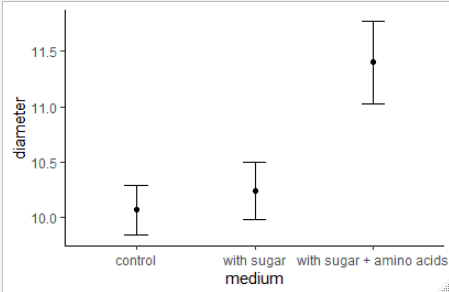 [Speaker Notes: Y-axis not ideal for reports but will make it easier to explain the lm()]
‹#›
Revisiting: One-way ANOVA
Using aov()
modc <- aov(diameter ~ medium, data = culture)
summary(modc)
            Df Sum Sq Mean Sq F value  Pr(>F)   
medium       2 10.495  5.2473  6.1129 0.00646 **
Residuals   27 23.177  0.8584                   
---
Signif. codes:  0 ‘***’ 0.001 ‘**’ 0.01 ‘*’ 0.05 ‘.’ 0.1 ‘ ’ 1
Difference between intercept and third level
Using lm()
modl <- lm(diameter ~ medium, data = culture)
summary(modl)
lm(formula = diameter ~ medium, data = culture)

Residuals:
   Min     1Q Median     3Q    Max 
-1.541 -0.700 -0.080  0.424  1.949 

Coefficients:
                               Estimate Std. Error t value Pr(>|t|)    
(Intercept)                     10.0700     0.2930  34.370  < 2e-16 ***
mediumwith sugar                 0.1700     0.4143   0.410  0.68483    
mediumwith sugar + amino acids   1.3310     0.4143   3.212  0.00339 ** 
---
Signif. codes:  0 ‘***’ 0.001 ‘**’ 0.01 ‘*’ 0.05 ‘.’ 0.1 ‘ ’ 1

Residual standard error: 0.9265 on 27 degrees of freedom
Multiple R-squared:  0.3117,	Adjusted R-squared:  0.2607 
F-statistic: 6.113 on 2 and 27 DF,  p-value: 0.00646
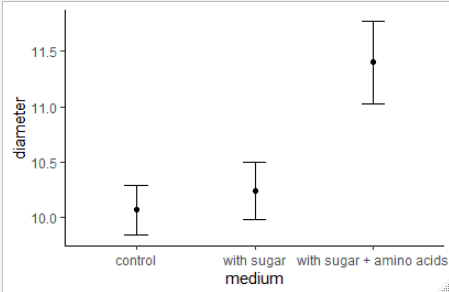 [Speaker Notes: Y-axis not ideal for reports but will make it easier to explain the lm()]
‹#›
Usual steps in applying lm()
modl <- lm(diameter ~ medium, data = culture)
summary(modl)
lm(formula = diameter ~ medium, data = culture)

Residuals:
   Min     1Q Median     3Q    Max 
-1.541 -0.700 -0.080  0.424  1.949 

Coefficients:
                               Estimate Std. Error t value Pr(>|t|)    
(Intercept)                     10.0700     0.2930  34.370  < 2e-16 ***
mediumwith sugar                 0.1700     0.4143   0.410  0.68483    
mediumwith sugar + amino acids   1.3310     0.4143   3.212  0.00339 ** 
---
Signif. codes:  0 ‘***’ 0.001 ‘**’ 0.01 ‘*’ 0.05 ‘.’ 0.1 ‘ ’ 1

Residual standard error: 0.9265 on 27 degrees of freedom
Multiple R-squared:  0.3117,	Adjusted R-squared:  0.2607 
F-statistic: 6.113 on 2 and 27 DF,  p-value: 0.00646
lm()
summary(mod1) - ‘estimates’ and direction of effects
+’ve bigger than intercept
-’ve smaller than intercept
‹#›
Usual steps in applying lm()
anova(mod1)

Analysis of Variance Table

Response: diameter
          Df Sum Sq Mean Sq F value  Pr(>F)   
medium     2 10.495  5.2473  6.1129 0.00646 **
Residuals 27 23.177  0.8584                   
---
Signif. codes:  0 ‘***’ 0.001 ‘**’ 0.01 ‘*’ 0.05 ‘.’ 0.1 ‘ ’ 1
anova(mod1) 

Test of the ‘explanatory power’ of the model

For reference: it’s also how to compare models
‹#›
Usual steps in applying lm()
library(lsmeans)
post <- lsmeans(mod1, ~ medium)
pairs(post)

 contrast                              estimate    SE df t.ratio p.value
 control - with sugar                     -0.17 0.414 27 -0.410  0.9117 
 control - with sugar + amino acids       -1.33 0.414 27 -3.212  0.0092 
 with sugar - with sugar + amino acids    -1.16 0.414 27 -2.802  0.0244 

P value adjustment: tukey method for comparing a family of 3 estimates
Post hoc - which means differ
Use lsmeans() and pairs() from package lsmeans
‹#›
Assumptions - exactly as stage 1
shapiro.test(mod1$residuals)

	Shapiro-Wilk normality test

data:  mod1$residuals
W = 0.96423, p-value = 0.3953


plot(mod1)


These look fine
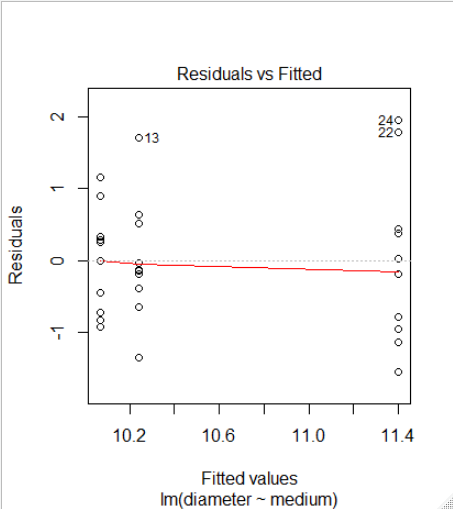 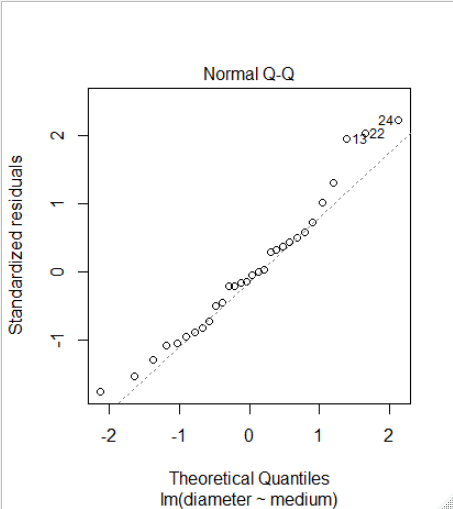 ‹#›
Key points
T-tests, ANOVA and regression are fundamentally the same, collectively called  ‘general linear models’. Other general linear models are possible. They can be carried out in R with lm()
The concept can be extended to ‘generalised linear models’ for different types of response. Generalised linear models are carried out in R with glm()
The output of lm() looks more complex, at first, than the outputs of t.test() and aov()
The output of glm() is like that for lm(). So we will revisit regression, t-tests and ANOVA using lm() to help you understand the output